ΟΔΗΓΙΕΣ ΣΥΝΤΑΞΗΣ ΤΗΣ ΜΕΤΑΠΤΥΧΙΑΚΗΣ ΔΙΠΛΩΜΑΤΙΚΗΣ ΕΡΓΑΣΙΑΣ





Οι οδηγίες βασίζονται στο υλικό που έχει δημιουργήσει η Β. Χατζηνικήτα 
για λογαριασμό του Ελληνικού Ανοικτού Πανεπιστημίου το οποίο προσαρμόστηκε για τις ανάγκες του ΠΜΣ «Επιστήμες της Αγωγής: Αναπτυξιακή Ψυχολογία και Παιδαγωγικές Εφαρμογές» από την Αικ. Κορνηλάκη
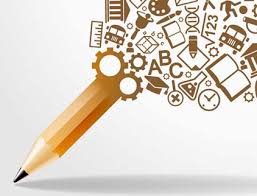 ΔΟΜΗ ΔΕ
Εξώφυλλο
• Ευχαριστίες (μη υποχρεωτική)
• Περίληψη
• Λέξεις-κλειδιά 
• Περιεχόμενα
− Κατάλογος Πινάκων
− Κατάλογος Σχημάτων
− Κατάλογος Συντομογραφιών
ΔΟΜΗ ΔΕ
• Εισαγωγή
• Θεωρητικό πλαίσιο – Βιβλιογραφική ανασκόπηση –
Ερευνητικά ερωτήματα ή/και ερευνητικές υποθέσεις
• Μεθοδολογία
• Αποτελέσματα
• Συμπεράσματα
• Βιβλιογραφία
• Παραρτήματα – Σημειώσεις
ΤΙΤΛΟΣ
Ο τίτλος πληροφορεί τον αναγνώστη, με ακρίβεια, απλότητα και εν συντομία,για το περιεχόμενό της ΔΕ.

Χαρακτηριστικά ενός ‘καλού’ τίτλου ΔΕ:
- αποτυπώνει βασικά στοιχεία του περιεχομένου της
ΔΕ, ή/και σημαντικά ευρήματά της,
- είναι σύντομος και περιεκτικός,
- είναι ακριβής και σαφής,
- - είναι ελκυστικός και εύληπτος/κατανοητός στο αναγνωστικό κοινό που απευθύνεται.
ΠΕΡΙΛΗΨΗ

Η περίληψη παρουσιάζει, συνοπτικά, με ακρίβεια και πληρότητα, το περιεχόμενο της ΔΕ στον αναγνώστη.

Συνιστά ζωτικής σημασίας στοιχείο της ΔΕ καθώς ο αναγνώστης, διαβάζοντας την περίληψη, διαμορφώνει την πρώτη εικόνα για την εργασία.
ΠΕΡΙΛΗΨΗ

Η περίληψη συντάσσεται στην Ελληνική και Αγγλική γλώσσα.

Πρόκειται για κείμενο συγκεκριμένης και περιορισμένης έκτασης (περίπου 300 λέξεις – όχι πάνω από 1 σελίδα) που δίνει απαντήσεις στα εξής:
- Πού στοχεύει αυτή η έρευνα;
- Γιατί την έκανες; Τι έψαχνες να βρεις;
- Τι έκανες και πώς;
- Τι βρήκες;
- Τι σημαίνουν τα ευρήματά σου;
Η αυτοτελής λειτουργίας της περίληψης συνιστά βασικό χαρακτηριστικό της ποιότητάς της.

Η περίληψη δεν περιλαμβάνει πληροφορίες οι οποίες δεν παρουσιάζονται στο κείμενο της ΔΕ.
Την γράφω μετά την ολοκλήρωση της εργασίας ως ακολούθως:

Συντάσσω 1-2 προτάσεις που παρουσιάζουν και θεμελιώνουν το στόχο/ερευνητικά ερωτήματα ή τις υποθέσεις εργασίας.

Συντάσσω 1-2 προτάσεις που περιγράφουν την ερευνητική μέθοδο που υιοθετήθηκε για τη συλλογή των δεδομένων και ενδεχομένως τη μέθοδο ανάλυσης.

Συντάσσω 1-2 προτάσεις που περιγράφουν τα βασικά ευρήματα.

- Συντάσσω 2-3 προτάσεις που παρουσιάζουν τα συμπεράσματα και ενδεχομένως στοιχεία της συζήτησης των ευρημάτων.
ΠΕΡΙΛΗΨΗ

Δεν συνίσταται η χρήση βιβλιογραφικών παραπομπών




ΛΕΞΕΙΣ-ΚΛΕΙΔΙΑ
Ενδείκνυται η χρήση των εννοιών/όρων-κλειδιά για την αποδελτίωση και καταχώρησή της ΔΕ σε βάσεις βιβλιογραφικών πηγών.
ΕΙΣΑΓΩΓΗ
Η εισαγωγή είναι η πρώτη ενότητα της ΔΕ, μετά τον τίτλο, την περίληψη και τις λέξεις- κλειδιά. Ωστόσο, συντάσσεται μετά την ολοκλήρωση της συγγραφής των υπολοίπων ενοτήτων της ΔΕ.

Είναι η πρώτη επαφή του αναγνώστη με το κείμενο και πρέπει να είναι γραμμένη με ελκυστικό τρόπο.

Στο τέλος της Εισαγωγής ο αναγνώστης πρέπει να έχει μια σαφή εικόνα για το τι πραγματεύεται η εργασία αυτή.

Η έκτασή της είναι περιορισμένη (μικρός αριθμός σελίδων).
Τι περιλαμβάνει η ΕΙΣΑΓΩΓΗ 

Η εισαγωγή προσδιορίζει τα όρια της ευρύτερης περιοχής στην οποία έχει πραγματοποιηθεί η έρευνά μας και αναδεικνύεται το ενδιαφέρον της. 

Στην ενότητα αυτή παρουσιάζονται εν συντομία αλλά και σαφήνεια ο σκοπός/ερευνητικά ερωτήματα της ΔΕ και ενδεχομένως η μέθοδος προσέγγισης που θα υιοθετήθηκε. Έτσι διαφαίνεται πώς η έρευνά μας συμβάλλει στην πρόοδο της γνώσης.

Η ενότητα της εισαγωγής ολοκληρώνεται με την παρουσίαση της δομής της ΔΕ, δηλαδή της διάρθρωσής της σε ενότητες. Πραγματοποιείται μια συνοπτική περιγραφική παρουσίαση των κεφαλαίων της ΔΕ, έκτασης μιας μικρής παραγράφου ανά κεφάλαιο.
ΘΕΩΡΗΤΙΚΟ ΠΛΑΙΣΙΟ -γενικά

Η ένταξη της έρευνάς μας σε ένα ευρύτερο θεωρητικό πλαίσιο είναι εξαιρετικά σημαντικό τμήμα της ΔΕ καθώς τεκμηριώνει και δικαιολογεί την ίδια την
έρευνά μας.

Στόχος του θεωρητικού πλαισίου είναι να προσδιορισθούν οι ευρύτερες θεωρητικές προσεγγίσεις και τα ερευνητικά ευρήματα στο εσωτερικό των οποίων πραγματοποιείται η ΔΕ. 

Στο θεωρητικό πλαίσιο, αξιοποιώντας συστηματικά τη συναφή βιβλιογραφία, παρουσιάζεται αρχικά η γενική θεωρητική προβληματική του πεδίου – πλαίσιο στο οποίο εντάσσεται η ΔΕ. Στη συνέχεια όμως, σταδιακά, μετακινούμαστε από τη γενική προβληματική σε πιο ειδικά στοιχεία προκειμένου να εστιάσουμε σε εκείνα τα οποία υποστηρίζουν τις ερευνητικές επιλογές που έγιναν.
Η ενότητα αυτή πρέπει να είναι εξαιρετικά περιεκτική!

Συχνό λάθος : η συγκρότηση ενός ‘υδροκέφαλου’ θεωρητικού πλαισίου.
Δηλαδή, ενός θεωρητικού πλαισίου που συνίσταται από μεγάλης έκτασης κείμενα, περισσότερο ‘διδακτικού’ προσανατολισμού (άντληση στοιχείων από εγχειρίδια),τα οποία:

− δεν εστιάζουν στη θεωρητική πλαισίωση και θεμελίωση του ερευνητικού εγχειρήματος της ΔΕ,

− δεν αξιοποιούνται στην ενότητα των Συμπερασμάτων της ΔΕ (παράθεση στοιχείων στο
θεωρητικό πλαίσιο τα οποία δεν αξιοποιούνται στη συζήτηση των αποτελεσμάτων της ΔΕ).
Στο θεωρητικό πλαίσιο κάνουμε μια ΒΙΒΛΙΟΓΡΑΦΙΚΗ ΑΝΑΣΚΟΠΗΣΗ

Η ερευνητική εργασία δεν αρχίζει ποτέ από το μηδέν αλλά λαμβάνει υπόψη την προϋπάρχουσα επιστημονική γνώση και τα διαθέσιμα ερευνητικά τεκμήρια.


Απαραίτητη η ‘τοποθέτηση’ της έρευνάς μας σε σχέση με ό,τι έχει ήδη διερευνηθεί στο συναφές πεδίο, ή με άλλα λόγια, ανάδειξη της σχέσης της έρευνάς μας με την υπάρχουσα συναφή βιβλιογραφία.
Τι είναι η βιβλιογραφική ανασκόπηση;

Είναι η συστηματική εξέταση της έρευνας που έχει διεξαχθεί σε ένα συγκεκριμένο πεδίο μελέτης.

Συνίσταται στην παρουσίαση:

− της δημιουργικής σύνθεσης των βιβλιογραφικών πηγών που μελετήθηκαν.

− της κριτικής αποτίμησης των πηγών προκειμένου αφενός να αποκτήσουμε μια σαφή εικόνα του επιπέδου γνώσης για το θέμα μας και αφετέρου να αναδείξουμε τα ερευνητικά ‘κενά’ και τις ερευνητικές ελλείψεις.
Ποιοι είναι οι στόχοι της βιβλιογραφικής ανασκόπησης;

Ο προσδιορισμός, του ερευνητικού χώρου της εργασίας μας (ανάδειξη του ερευνητικού ‘κενού’ ή των ελλείψεων που στοχεύει να καλύψει η ΔΕ).

Η συγκρότηση και θεμελίωση της προβληματικής των ερευνητικών ερωτημάτων ή των ερευνητικών υποθέσεων, του θεωρητικού και του μεθοδολογικού πλαισίου της έρευνάς μας.

Να τεθούν οι βάσεις για τη συζήτηση/σχολιασμό των ευρημάτων της ΔΕ σε σχέση με την προϋπάρχουσα συναφή γνώση.
Τι δεν είναι βιβλιογραφική ανασκόπηση;

Η γραμμική παρουσίαση - παράθεση ενός συνόλου ερευνών, ή αποσπασμάτων τους, συναφών με την έρευνά μας που δεν συνοδεύεται από την κριτική αποτίμησή τους!
Προσεγγίσεις της βιβλιογραφικής ανασκόπησης
Για τη βιβλιογραφική ανασκόπηση μπορεί να υιοθετηθεί είτε η προσέγγιση της εστίασης στις έννοιες, είτε αυτή της εστίασης στο συγγραφέα (Webster & Watson, 2002, xvii) ή ο συνδυσμός τους
Εστίαση στις έννοιες

(σύνθεση ερευνών)
Έννοια Χ…. (συγγραφέας Α).

Έννοια Ψ…. (συγγραφέας Α, συγγραφέας Γ, κ.ο.κ.)
Εστίαση στο συγγραφέα
(γραμμική παρουσίαση ερευνών)
Συγγραφέας Α … έννοια Χ,
έννοια Ψ, κ.ο.κ.
Συγγραφέας Β … έννοια Χ,
έννοια Ω, κ.ο.κ.
Η πρώτη προσέγγιση (σύνθεση ερευνών) οδηγεί στη συγκρότηση μιας συνολικής συνθετικής εικόνας της υπάρχουσας γνώσης για το θέμα που διερευνάται και καθιστά ευκολότερη την κριτική αποτίμηση καθώς και την ανάδειξη του ‘κενού’ και των ελλείψεων προς μελλοντική έρευνα.

Για την επιτυχή υλοποίηση αυτής της προσέγγισης ο/η φοιτητής/τρια είναι απαραίτητο να έχει αποκτήσει την ικανότητα να εντοπίζει, να επιλέγει, να κατανοεί, να αναλύει, να συνθέτει και να αποτιμά κριτικά τη συναφή με το θέμα της έρευνάς του βιβλιογραφία.

Η δεύτερη προσέγγιση (γραμμική παρουσίαση ερευνών) δεν είναι λειτουργική καθώς οδηγεί στη συγκρότηση μιας περισσότερο αποσπασματικής εικόνας της υπάρχουσας γνώσης που δυσχεραίνει την κριτική αποτίμηση και την ανάδειξη νέων διαστάσεων προς μελλοντική διερεύνηση.
Ποιος είναι ο ενδεδειγμένος αριθμός των βιβλιογραφικών αναφορών;

Η αξιοποίηση μεγάλου αριθμού κατάλληλων βιβλιογραφικών αναφορών αποτελεί ένα δείκτη ποιότητας της ΔΕ.

-   Αν το θέμα της έρευνάς μας εντάσσεται σε μια νέα ερευνητική περιοχή ή δεν είναι ιδιαίτερα προσφιλές στους ερευνητές, τότε η βιβλιογραφική ανασκόπηση επεξεργάζεται περιορισμένο αριθμό ερευνητικών εργασιών. Ωστόσο, σε αυτήν την περίπτωση, είναι ιδιαίτερα σημαντικό να τεκμηριωθεί ακόμα περισσότερο η αναγκαιότητα διεξαγωγής της συγκεκριμένης έρευνας.
Τι είδους βιβλιογραφικές αναφορές χρησιμοποιούνται στη βιβλιογραφική ανασκόπηση;

Χρήση απαραίτητα ξενόγλωσσης αλλά και ελληνόγλωσσης βιβλιογραφίας.

Χρήση, κυρίως, πρωτογενών βιβλιογραφικών πηγών (αποφυγή δευτερογενών πηγών).

-  Χρήση βιβλιογραφικών πηγών που έχουν αντληθεί, κατά προτεραιότητα, από επιστημονικά περιοδικά με κριτές (διεθνή και ελληνικά), πρακτικά επιστημονικών
συνεδρίων με κριτές (διεθνή και ελληνικά) και βιβλία ή κεφάλαια επιστημονικών βιβλίων (ή συλλογικών εκδόσεων) αναγνωρισμένης ποιότητας.
Συμβουλές σύνταξης βιβλιογραφικής ανασκόπησης

Συχνό λάθος:
Απουσία κριτικής αποτίμησης στη βιβλιογραφική ανασκόπηση

Η ενότητα της βιβλιογραφικής ανασκόπησης, σε αρκετές ΔΕ, συνίσταται απλώς σε γραμμική περιγραφική παράθεση της συναφούς βιβλιογραφίας και όχι –όπως
απαιτείται– στη σύνθεση και την κριτική αποτίμησή της.

Δεν ξεχνώ:
Η βιβλιογραφική ανασκόπηση εστιάζει στην σύνθεση επιστημονικών κειμένων συναφών με το θέμα μας και κυρίως στην κριτική εξέταση και σύνθεσή τους.
Συχνό λάθος:

Απουσία σύνδεσης βιβλιογραφικής ανασκόπησης με την πρωτοτυπία της ΔΕ

Συχνά εντοπίζεται απουσία αξιοποίησης της κριτικής αποτίμησης της βιβλιογραφίας με τη θεμελίωση - τεκμηρίωση της πρωτοτυπίας της ΔΕ. Δηλαδή, δεν φαίνεται τι νέο προσθέτει η ΔΕ στην υπάρχουσα για το θέμα γνώση.


Δεν ξεχνώ:
Η κριτική αποτίμηση της βιβλιογραφίας επιτρέπει την ανάδειξη σημαντικών ζητημάτων που είτε δεν έχουν διερευνηθεί είτε απαιτούν πρόσθετη μελέτη.
Η ΑΝΑΣΚΟΠΗΣΗ ΤΗΣ ΒΙΒΛΙΟΓΡΑΦΙΑΣ ΚΑΤΑΛΗΓΕΙ ΣΕ ΕΝΑ ΚΕΦΑΛΑΙΟ ΣΤΟ ΟΠΟΙΟ ΠΕΡΙΓΡΑΦΟΝΤΑΙ:

ΟΙ ΣΤΟΧΟΙ

ΤΑ ΕΡΕΥΝΗΤΙΚΑ ΕΡΩΤΗΜΑΤΑ

ΥΠΟΘΕΣΕΙΣ 

     ΤΗΣ ΕΡΕΥΝΑΣ ΜΑΣ
Πρόκειται για ένα εξαιρετικά σημαντικό τμήμα της ΔΕ καθώς μέσω αυτού συνδέονται – ‘γεφυρώνονται’ λειτουργικά - το θεωρητικό πλαίσιο και η βιβλιογραφική ανασκόπηση που προηγήθηκαν με τις ενότητες παρουσίασης της έρευνας που ακολουθούν (μέθοδος, αποτελέσματα, συμπεράσματα).
Στο σημείο αυτό διατυπώνεται με σαφήνεια και ακρίβεια ο/οι σκοπός/-οι της έρευνας το οποίο συνδέεται με (α) το θεωρητικό πλαίσιο αναφοράς και (β) την κριτική αποτίμηση της συναφούς Βιβλιογραφίας που έχουν προηγηθεί.
Διατυπώνονται τα επιμέρους ερευνητικά ερωτήματα και οι υποθέσεις

− Μετά τη διατύπωση του σκοπού της ΔΕ ακολουθεί η σαφής διατύπωση των επιμέρους ερευνητικών ερωτημάτων ή/και υποθέσεων που αποτελούν τμήματα του γενικότερου στόχου.

− Στο τμήμα αυτό του κειμένου είναι επίσης απαραίτητη η συστηματική παρουσίαση – ανάλυση των υποκείμενων μεταβλητών (λειτουργικοί ορισμοί εννοιών/μεταβλητών-κλειδιά) με αξιοποίηση της συναφούς βιβλιογραφίας.
Είναι ιδιαίτερα σημαντικό το αντικείμενο της έρευνας να ανταποκρίνεται πλήρως στην κριτική αποτίμηση της βιβλιογραφικής σύνθεσης που έχει προηγηθεί. Είναι
δηλαδή απαραίτητο να αναφέρονται με σαφήνεια συγκεκριμένα ερευνητικά ‘κενά’ ή ελλείψεις που έχουν εντοπισθεί προηγουμένως και τα οποία επιχειρεί να καλύψει η ΔΕ.

Η γλώσσα σύνταξης στο τμήμα αυτό του κειμένου είναι αξιολογική-κριτική και αναδεικνύει τις απόψεις του/της φοιτητή/τριας - συγγραφέα αναφορικά με τη σχέση του στόχου, των ερευνητικών ερωτημάτων και των υποθέσεων με τη συναφή βιβλιογραφία.

Το τμήμα αυτό του κειμένου συνήθως δεν είναι ιδιαίτερα εκτενές καθώς συμπυκνώνει τον προβληματισμό που οδηγεί στο αντικείμενο της έρευνας.
ΜΕΘΟΔΟΛΟΓΙΑ

Στην ενότητα της Μεθόδου παρουσιάζονται αναλυτικά και με ακρίβεια στον αναγνώστη όλες οι απαραίτητες πληροφορίες για τον ακριβή τρόπο διεξαγωγής της έρευνας
(τι έγινε, σε ποιον ή σε τι, πώς υλοποιήθηκε), προκειμένου:

− Να κατανοήσει με ακρίβεια τι κάναμε κατά τη διεξαγωγή της έρευνας

− Να εκτιμήσει την ποιότητα της συλλογής και της ανάλυσης των δεδομένων και ως εκ τούτου την ποιότητα των συμπερασμάτων που εξάγει η έρευνά μας.

− Να επιτρέπει σε έναν/μία ερευνητή/τρια, αν θελήσει, να επαναλάβει την έρευνα βάσει των παρεχόμενων πληροφοριών.
Η Μεθοδολογία περιλαμβάνει οπωσδήποτε τις ακόλουθες υποενότητες:

Συμμετέχοντες

Σχεδιασμός ή Εργαλεία

Διαδικασία
Συμμετέχοντες (πληθυσμός, δείγμα, δειγματοληψία)

− Ακριβής αναφορά στον πληθυσμό - στόχο της έρευνας από τον οποίο θα  αντληθούν οι συμμετέχοντες.

− Παρουσίαση του μεγέθους και των χαρακτηριστικών (φύλο, ηλικία κτλ) του δείγματος της έρευνας.

− Παρουσίαση της διαδικασίας δειγματοληψίας που χρησιμοποιήθηκε για τη συγκρότηση του δείγματος.

- Αναφορά στο ποσοστό ανταπόκρισης (response rate) του δείγματος (εκτίμηση κατά πόσον τα δεδομένα μας είναι αντιπροσωπευτικά με βάση ποσοστό ανταπόκρισης).
Υλικά συλλογής δεδομένων

Ολοκληρωμένη περιγραφή των υλικών που χρησιμοποιήθηκαν για την υλοποίηση της έρευνας και τεκμηρίωση της επιλογής τους.

Τα εργαλεία (π.χ. πρωτόκολλο συνέντευξης, ερωτηματολόγια, τεστ, κλείδα παρατήρησης, κ.λπ.)

-   Αναλυτική παρουσίαση του τρόπου μέτρησης των μεταβλητών (ποιοι δείκτες
χρησιμοποιήθηκαν για τη μέτρηση κάθε εξεταζόμενης μεταβλητής).

−   Όπου απαιτείται, σαφής αναφορά στο τι σημαίνει ‘υψηλή’, ‘μέτρια’, ή ‘χαμηλή’ τιμή του δείκτη;
Πέραν των εργαλείων, που στην πλήρη ανάπτυξή τους παρατίθενται σε Παράρτημα, παρουσιάζονται ζητήματα εγκυρότητας και αξιοπιστίας. Επίσης, σε ό,τι αφορά τη χρήση εργαλείων άλλων ερευνητών, παρουσιάζονται, πέραν της αναφοράς στον ερευνητή-‘κατασκευαστή’ τους, οι έλεγχοι αξιοπιστίας και εγκυρότητάς τους.
Διαδικασία διεξαγωγής της έρευνας

Αναλυτική και χρονική παρουσίαση όλων των ‘βημάτων’, που ακολουθήθηκαν για τη διεξαγωγή της έρευνας, η οποία παρέχει όλα τα απαραίτητα στοιχεία
για την επανάληψη της διαδικασίας από οποιοδήποτε ερευνητή. 

Ενδεικτικά, η διαδικασία διεξαγωγής της έρευνας συμπεριλαμβάνει τα εξής:

τη σειρά των όλων βημάτων που ακολουθήθηκαν,

το χρόνο έναρξης και λήξης της διαδικασίας,

το χώρο και τον τόπο που διεξήχθη η ερευνητική διαδικασία,

Τι είπαμε και τι κάναμε κατά τη διεξαγωγή της έρευνας. Γενικότερα, παρουσιάζουμε όλες τις διαδικασίες και τις συνθήκες που ενδεχομένως να επηρέασαν τα αποτελέσματα μας.
- την πιθανή άδεια που ζητήθηκε από φυσικά πρόσωπα ή φορείς (όπως για παράδειγμα, διευθυντή οργανισμού, φορέα ή σχολικής μονάδας), Παρουσίαση του τρόπου διασφάλισης των ζητημάτων δεοντολογίας (ethical issues) που είναι συναφή με τη διεξαγωγή της έρευνας. 

Πώς συλλέχθηκαν τα δεδομένα (για παράδειγμα, τρόπος χορήγησης ερευνητικών εργαλείων, δείγμα),

τις οδηγίες προς τους συμμετέχοντες (τι ακριβώς ζητήθηκε να κάνουν οι συμμετέχοντες),

-  Σε περίπτωση που η διαδικασία διεξαγωγής της έρευνας περιλαμβάνει την υλοποίηση κάποιας (διδακτικής/μαθησιακής) παρέμβασης, ή την αξιολόγηση ενός εκπαιδευτικού υλικού, δίνουμε τη σαφή και επαρκή περιγραφή της παρέμβασης ή του υλικού αντίστοιχα,

- τη διεξαγωγή πιλοτικής έρευνας κτλ
ΑΠΟΤΕΛΕΣΜΑΤΑ 

Στην ενότητα αυτή παρουσιάζονται τα αποτελέσματα της ανάλυσης των δεδομένων που συλλέχθηκαν με βάση τη δομή, τη λογική και τη διάρθρωση των ερευνητικών ερωτημάτων ή/και των ερευνητικών υποθέσεων που έχουν διατυπωθεί στη σχετική προηγούμενη ενότητα.

Τα αποτελέσματα παρουσιάζονται χωρίς ερμηνεία για τη σημασία τους. Η ερμηνεία των αποτελεσμάτων αποτυπώνεται στην ενότητα των Συμπερασμάτων.

Τα αποτελέσματα της ανάλυσης παρουσιάζονται με τη μορφή ενός σύντομου, περιεκτικού και σαφούς κειμένου, που στις ποσοτικές μελέτες περιλαμβάνει και γραφικές παραστάσεις/πίνακες κτλ.
Σε περιπτώσεις παρουσίασης αποτελεσμάτων στατιστικών αναλύσεων των δεδομένων, είναι απαραίτητο:

− Να αναφέρονται με σαφήνεια και να τεκμηριώνονται κατάλληλα οι χρησιμοποιούμενοι στατιστικοί έλεγχοι και δείκτες.

− Να αναφέρεται το επίπεδο στατιστικής σημαντικότητας των δεικτών που αποδεχτήκατε. 

- Να παρουσιάζονται τα αποτελέσματα της στατιστικής επεξεργασίας σε επίπεδο τιμών
στατιστικών δεικτών μέσα στο κείμενο ή σε πίνακα ή ακόμα σε σχήμα.

− Να γίνεται αναφορά στα συμπεράσματα που εξάγονται από τη στατιστική επεξεργασία χωρίς όμως να ερμηνεύονται (η ερμηνεία τους αποτυπώνεται στην ενότητα των Συμπερασμάτων).
Τα αποτελέσματα της ανάλυσης (ποσοτικά ή ποιοτικά) μπορούν να παρουσιασθούν σε μορφή αναπαραστάσεων (όπως πίνακες, σχήματα, διαγράμματα).

Το λεκτικό κείμενο που συνοδεύει τις αναπαραστάσεις δεν αναπαράγει τις πληροφορίες που κωδικοποιούνται σε αυτές. Εστιάζει στην παρουσίαση των βασικών αποτελεσμάτων και λειτουργεί συμπληρωματικά ως προς τις αναπαραστάσεις.

Οι αναπαραστάσεις τοποθετούνται κοντά στο σημείο του κειμένου των αποτελεσμάτων όπου γίνεται αναφορά σε αυτές.
Οι αναπαραστάσεις (πίνακες, σχήματα, διαγράμματα, κλπ):

− είτε έχουν συνεχόμενη αρίθμηση από την αρχή έως το τέλος της ΔΕ, είτε αριθμούνται με βάση την ενότητα στην οποία εντάσσονται –οπότε και η αρίθμηση ξαναρχίζει σε κάθε ενότητα.

− συνοδεύονται από ένα μικρό επεξηγηματικό κείμενο (τίτλος/λεζάντα) που αναφέρεται με πληρότητα και σαφήνεια στο περιεχόμενό τους και συνεπώς επιτρέπει στον αναγνώστη να τις ‘διαβάσει’.

− διαφορετικές αναπαραστάσεις έχουν διαφορετική αρίθμηση (για παράδειγμα, η αρίθμηση των πινάκων διαφοροποιείται από την αρίθμηση των διαγραμμάτων, των εικόνων κ.ο.κ.).

- Οι αναπαραστάσεις των αποτελεσμάτων παρουσιάζονται με τη σύμβαση του American Psychological Association (ΑΡΑ).
Επιλέγετε κάθε φορά το είδος αναπαράστασης που είναι καταλληλότερο για τα δεδομένα σας και τα αποτελέσματα που θέλετε να αναδείξετε. 

Μην δείχνετε το ίδιο πράγμα με πολλές αναπαραστάσεις (και πίνακας και ραβδόγραμμα κτλ) αλλά επιλέξτε την καταλληλότερη. Απαιτείται δηλαδή αυτοπεριορισμός, και όχι κατάχρηση στον αριθμό των χρησιμοποιούμενων αναπαραστάσεων. 

Στο κείμενο είναι απαραίτητο όποτε αναφέρεστε σε στοιχεία από πίνακες/διαγράμματα/σχήματα, να αναφέρετε και από ποιον ακριβώς πίνακα, διάγραμμα ή σχήμα αντλήσατε ή σχολιάζετε στοιχεία (π.χ. βλ. Πίνακας 1).

Το ύφος και η γλώσσα παρουσίασης των αποτελεσμάτων πρέπει να είναι ουδέτερο και να μην αποπνέουν συναισθηματικές φορτίσεις (ενθουσιασμός ή απογοήτευση για τα ευρήματα).
ΣΥΜΠΕΡΑΣΜΑΤΑ
Στη ενότητα των Συμπερασμάτων λέμε:

Τι ψάχναμε (υπενθυμίζουμε το σκοπό της μελέτης μας)

− Τι βρήκαμε (παρουσιάζεται μια περιεκτική και σαφής σύνοψη των ευρημάτων βάσει των αποτελεσμάτων που προέκυψαν από την ανάλυση των δεδομένων- σε πλήρη αντιστοιχία με τα ερευνητικά ερωτήματα),

− Πώς «δένουν» τα ευρήματά μας με τις υποθέσεις και τη βιβλιογραφία που αναδείξαμε στη θεωρητικό μέρος

Τι σημαίνουν τα ευρήματα μας για το πεδίο που μελετήσαμε (ποια η εισφορά μας)

Περιορισμοί της μελέτης

Προτάσεις για μελλοντική έρευνα
Αναδεικνύεται η σημασία των ευρημάτων μέσω της σύνδεσής τους με τη βιβλιογραφική ανασκόπηση και το θεωρητικό πλαίσιο. Συνδέουμε τα ευρήματά μας με αυτά συναφών ερευνών με τα οποία συγκλίνουν, διαφοροποιούνται ή αντιτίθενται.

Για τα ευρήματα που διαφοροποιούνται ή αντιτίθενται στα δικά μας καταβάλλεται προσπάθεια να δοθούν ερμηνείες. 

Τα ευρήματα μπορεί να σχολιαστούν λαμβάνοντας υπόψη ζητήματα που αφορούν και στη μέθοδο και τους ενδεχόμενους περιορισμούς της (για παράδειγμα αδυναμίες δείγματος, χρησιμοποιούμενων εργαλείων, μεθόδων ανάλυσης, κτλ).
Η συζήτηση για την εισφορά της έρευνας

Αναδεικνύουμε επαρκώς τη συνεισφοράς μας τόσο στο πεδίο της προαγωγής της γνώσης όσο και πεδίο των πρακτικών εφαρμογών.

Μπορούν να διατυπωθούν νέες ερευνητικές κατευθύνσεις ή νέα ερωτήματα για μελλοντική έρευνα και προτάσεις για την αξιοποίηση των ευρημάτων στην πράξη.
Η συζήτηση για τους περιορισμούς της έρευνας 

Θα πρέπει να παρουσιαστούν οι περιορισμοί της έρευνάς, οι οποίοι μπορεί να συνδέονται με τη χρησιμοποιούμενη μέθοδο (πχ χαρακτηριστικά, αδυναμίες ή παραλείψεις σε επίπεδο δείγματος, ανεπαρκή εργαλεία συλλογής δεδομένων, μέθοδοι ανάλυσης, κτλ). Γίνεται αναφορά σε προβλήματα που εν δυνάμει συνιστούν σημαντικές απειλές για την εσωτερική και εξωτερική εγκυρότητα.
Συχνό λάθος:
Απουσία συστηματικής σύνδεσης Θεωρητικού Πλαισίου και Βιβλιογραφικής Ανασκόπησης με τα Συμπεράσματα
Συχνά δεν αξιοποιούνται συστηματικά στοιχεία του θεωρητικού πλαισίου και της βιβλιογραφικής ανασκόπησης στην ενότητα των Συμπερασμάτων, και ειδικότερα, στην ερμηνεία και το σχολιασμό των αποτελεσμάτων.

Δεν ξεχνώ:
Στο σχολιασμό των ευρημάτων στα συμπεράσματα είναι απαραίτητο να γίνεται πάντοτε συστηματική σύνδεση με το θεωρητικό πλαίσιο και τη βιβλιογραφική ανασκόπηση.
ΒΙΒΛΙΟΓΡΑΦΙΑ
 
βάσει του ΑΡΑ
(δείτε σχετικό αρχείο στο e-class)
ΠΑΡΑΡΤΗΜΑ
Εδώ βάζουμε πληροφορίες και υλικά που είναι σημαντικά για την τεκμηρίωση, την αιτιολόγηση και την κατανόηση της ΔΕ και τα οποία, λόγω του μεγάλου όγκου τους, δεν εντάσσονται στο κύριο σώμα του κειμένου για αποφυγή διάσπασης της προσοχής του αναγνώστη.
Για παράδειγμα, σε παράρτημα μπορείτε να παραθέσετε:

− στην πλήρη ανάπτυξή τους τα εργαλεία συλλογής 
ή/και ανάλυσης δεδομένων (όπως το ερωτηματολόγιο που δόθηκε για συμπλήρωση στους συμμετέχοντες της έρευνας, ή η κλείδα
παρατήρησης που χρησιμοποιήσατε),

− αναλυτική περιγραφή των σχεδίων διδασκαλίας, των διδακτικών διατάξεων, ή των πειραματικών διατάξεων που χρησιμοποιήσατε,

θεσμικά κείμενα που αναφέρετε στο κυρίως σώμα της ΔΕ (όπως νόμοι, ΦΕΚ),

− δείγματα πρωτογενούς εμπειρικού υλικού που αναλύσατε (όπως κείμενα απομαγνητοφώνησης συνεντεύξεων, αποσπάσματα γραπτών πηγών που
αναλύσατε, απεικονιστικό υλικό).
ΠΡΟΣΟΧΗ! Τα παραρτήματα είναι αριθμημένα και φέρουν επικεφαλίδα που περιγράφει πλήρως το περιεχόμενό τους.

Σε περίπτωση που τα παραρτήματα είναι περισσότερα του ενός, τότε τοποθετούνται διαδοχικά και με συνεχόμενη αρίθμηση.

Στο κυρίως μέρος του κειμένου της ΔΕ είναι απαραίτητο να γίνεται ακριβής αναφορά σε όλα τα παραρτήματά της (π.χ. βλ. Παράρτημα Α) προκειμένου
ο αναγνώστης να γνωρίζει ότι υπάρχει διαθέσιμη συμπληρωματική πληροφορία στο Παράρτημα της εργασίας μας.
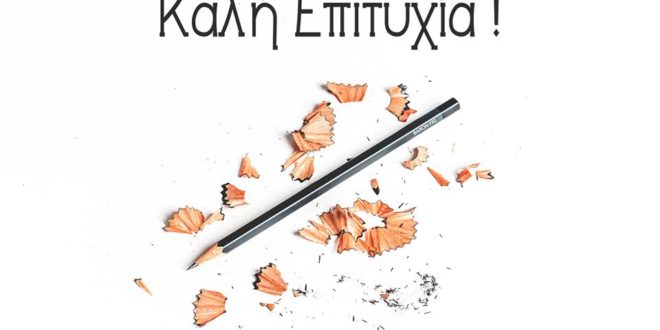